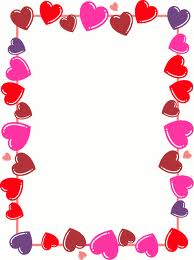 20 ALTIN ÖĞÜT
1) Büyüklerinize saygılı olun. Küçüklerinizi koruyun ve kollayın.
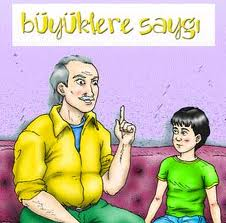 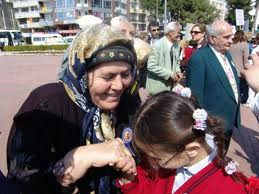 2) Öğretmenlerinizin anlattıklarını can kulağıyla dinleyin.
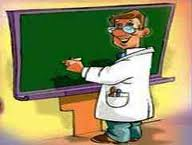 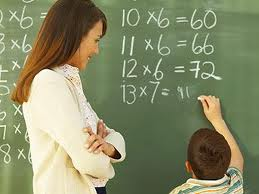 3) Size emanet edilen bir şeyi iyi koruyun.
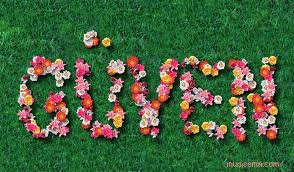 4)Söz verdiğiniz zaman, sözünüzde durun.
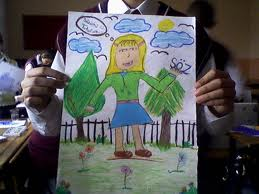 5)Bugünün işini yarına bırakmayın ,  planlı olun.
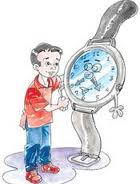 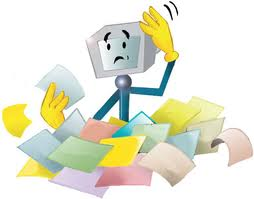 6) Vakit kıymetlidir.Boşa harcamayın.
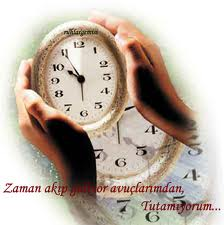 7)Kendinize yapılmasını istemediğiniz bir şeyi, siz başkasına yapmayın.
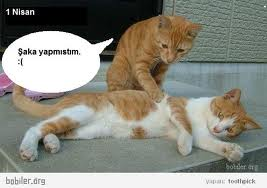 8) İyi bir arkadaş senin kendine verebileceğin en değerli hediyedir.
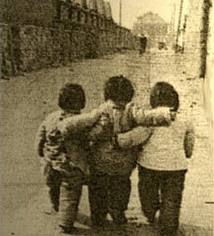 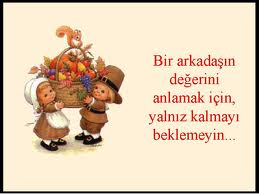 9)Herkes hata yapabilir.Kendini ve başkalarını bağışlamayı bilin.
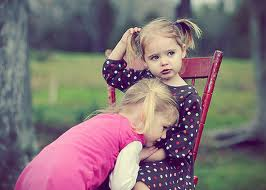 10)Her gün arkadaşlarınla selamlaşmayı ihmal etmeyin.
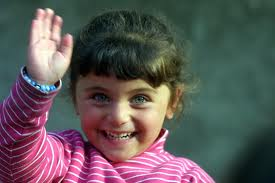 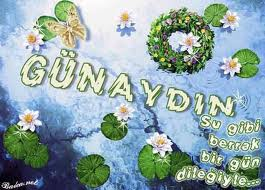 11) Kimsenin eşyasını izinsiz almayın.
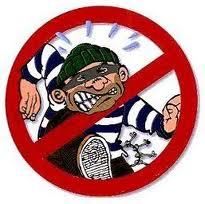 12) Başkalarının kusurlarıyla alay etmeyin.
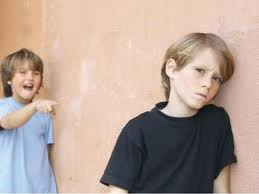 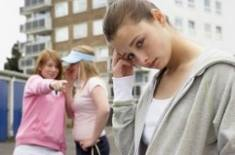 13) Tutumlu olun.Paranızı boş yere harcamayın.Biriktirin.
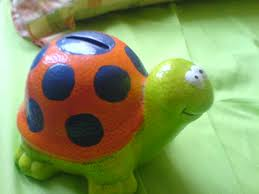 14) Sofraya birlikte oturup, birlikte sofradan kalkın.
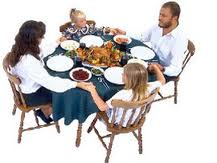 15)Misafirlerimizi güler yüzle tatlı dille karşılayın.
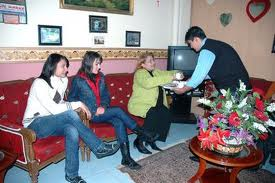 16) Üzülen arkadaşlarınızın derdini paylaşın, onu teselli edin.
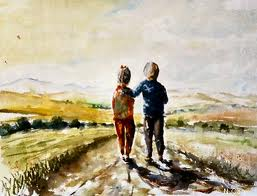 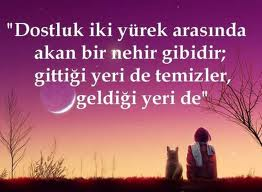 17)Konuşan kişinin sözünü kesmeyin.
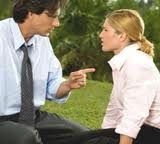 18) Güler yüzlü olun.Asık suratlı olmayın.
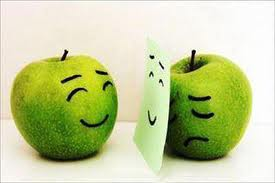 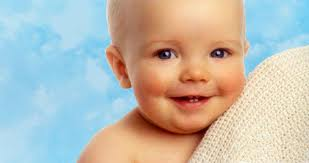 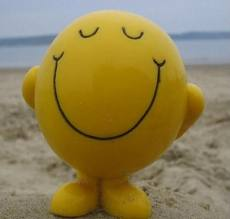 19)Evde ailemize yardımcı olun.
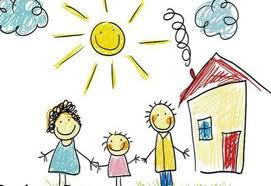 20) Çevremizi temiz tutun doğayı koruyun.
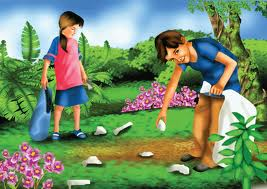 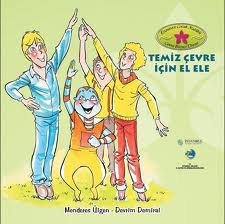